Завдання та функції асистента вчителя в інклюзивному класі. Роль асистента вчителя при складанні індивідуальної програми розвитку.
Методичні рекомендації щодо складання індивідуальної програми розвитку учня з особливими освітніми потребами
Відповідно до листа Міністерства освіти і науки, молоді та спорту України від 18.05.2012 р. № 1/9-384 «Про організацію інклюзивного навчання в загальноосвітніх навчальних закладах», для учнів з особливими освітніми потребами, які навчаються в інклюзивних класах, має розроблятися індивідуальна програма розвитку (ІПР). Дану програму готує група фахівців, до складу якої входять до консультативно-педагогічної групи. До процесу розробки ІПР обов’язково залучаються батьки, або особи. Метою цієї роботи є визначення конкретних навчальних стратегій і підходів до навчання дитини з особливими освітніми потребами.
Індивідуальна програма розвитку
Результат роботи консультативно-педагогічної групи школи.
Документ, що відображає колективну 
   відповідальність за процеси навчання і 
   розвитку дитини з ООП.
Головні особливості програми розвитку: 
 Орієнтир на сильні аспекти дитини.
 Детально прописані найближічі цілі
    (конкретні та досяжні), 
    над якими узгоджено починають працювати 
    всі учасники групи.
Компоненти індивідуальної програми розвитку:
Інформація про дитину загального характеру.
Поточний рівень знань і вмінь дитини.
Цілі і завдання. 
Спеціальні та додаткові послуги. 
Адаптації/модифікації. 
Термін дії ІПР. 
Інформація про прогрес дитини. 
Також:    індивідуальну навчальну програму(визначена ПМПК);
індивідуальний навчальний план.
      Індивідуальна програма розвитку розробляється на один рік, за умови, що двічі на рік  вона переглядається з метою коригування.
Первинна оцінка розвитку дитини
її вміння, сильні якості та труднощі, стиль навчання (візуальний, кінестетичний, полісенсорний та ін., особливо якщо один зі стилів домінує), у чому їй потрібна допомога;
 інформація про вплив порушень розвитку дитини на її здатність до навчання.
 наводяться відомості про рівень розвитку дитини, зафіксовані під час спостережень та оцінки розвитку фахівцями (що дитина не вміє робити, у чому їй потрібна допомога тощо).
ІНП________________________________________________________________________________         (ім’я, прізвище дитини, клас)
Початок рокуСпостереження асистента вчителя__________________________
Успіхи.
Інтелектуального розвитку : ________________________________________________________________________________________________________________________________________________________________________________________________________________________________________________________________Фізичного розвитку:______________________________________________________________________________________________________________________________________________________________________________________Комунікативного розвитку: ________________________________________________________________________________________________________________________________________________________________________________________________________________________________________________________________Емоційного розвитку:________________________________________________________________________________________________________________________________________________________________________________________________________________________________________________________________________________________________________________________________Умови успішного виконання завдання:______________________________________________________________________________________________________________________________________________________________________________________Риси характеру (позитивні, негативні):_____________________________________________________________________________________________________________________________________________________________________________________Здібності, інтереси:________________________________________________________________________________________________________________________________________________________________________________________________Поведінка:____________________________________________________________________________________________________________________
Підпис:___________         Асистент вчителя:___________________
Етап реалізації індивідуальної програми:
надання необхідної допомоги батькам дитини та педагогам щодо створення умов, які необхідні дитині з особливими потребами, для повноцінного здорового способу життя й успішного оволодіння навчальними програмами з урахуванням її психофізичних можливостей;
- просвітницька і консультативна робота з педагогами, педагогами-дефектологами, логопедами та іншими спеціалістами, які працюють з дитиною.
Типовими завданнями асистента педагога є наступні:
Модифікація чи адаптація інструкцій для учнів з особливими потребами під керівництвом вчителя;
Забезпечення індивідуальної підтримки у навчанні та самообслуговуванні учням з особливими потребами;
Ведення записів.
Адаптація навчального завдання для учня 1-го класу  Гліба
Вчитель-асистент на заняттях забезпечує:
- посильне навантаження учнів під час уроків; 
- виконання домашніх завдань; 
- зменшує обсяг навчального матеріалу;
- локалізує його головний зміст у доступній формі       викладу;
- вилучає складний теоретичний матеріал;
- пояснює новий матеріал окремими порціями, від конкретного до більш абстрактного, від найлегшого для засвоєння до складнішого матеріалу, доки знання і вміння не будуть міцно засвоєнні;
 - проводить додаткову роботу з повторення, уточнення і розширення знань учня з конкретної освітньої галузі.
Документація асистента вчителя.
Посадова інструкція асистента вчителя (Міністерство освіти і науки, молоді та спорту від 25.09.12р. №1/9-675). 
Річний план  асистента вчителя:
         організаційна та навчально-корекційна робота; 
         співпраця з вчителями;
         робота з батьками та громадськістю;
         методика та самоосвітня робота;
         робота з документами.                                                       
Графік роботи асистента.
Розклад уроків.
Щоденний план роботи асистента вчителя.(Журнал обліку роботи асистента вчителя):
     дата, клас;
     прізвище та ім’я учня з ООП;
     індивідуальний супровід дитини;
     відвідування уроків у класі;
    адаптація навчальних матеріалів;
    робота з батьками та педагогами;
    корекційно-виховна робота.
Листок спостереження.  Щоденник спостереження за психо-фізичним розвитком дитини.
Портфоліо.
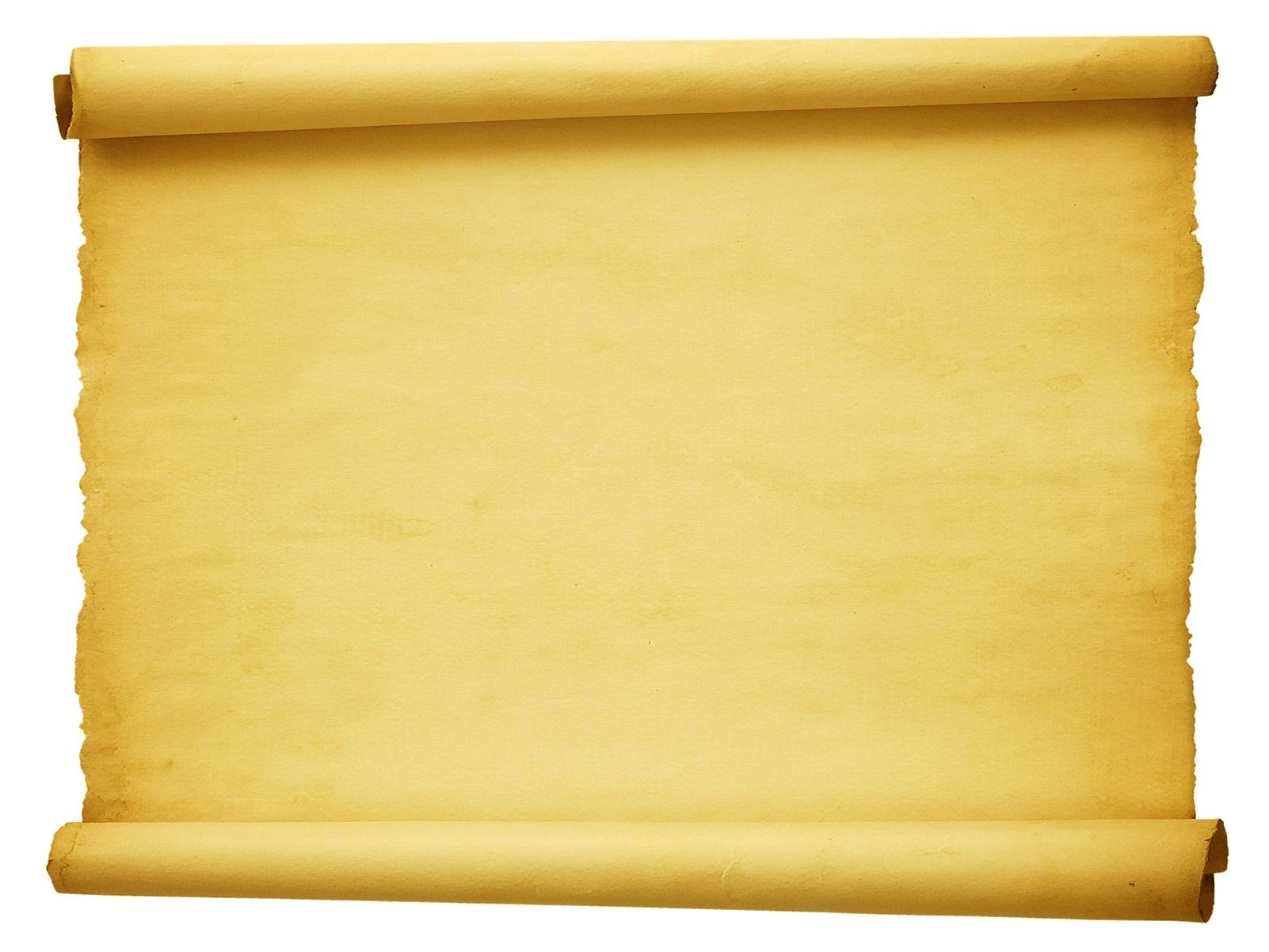 «Ми маємо справу з найскладнішим, неоціненним, найдорожчим, що є в житті, - з дитиною. Від нас, від нашого вміння, майстерності, мистецтва, мудрості залежить її життя, здоров'я, розум, характер, воля, громадянське й інтелектуальне обличчя, її місце і роль у житті, її щастя»

В.Сухомлинський
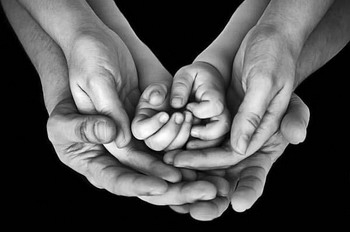 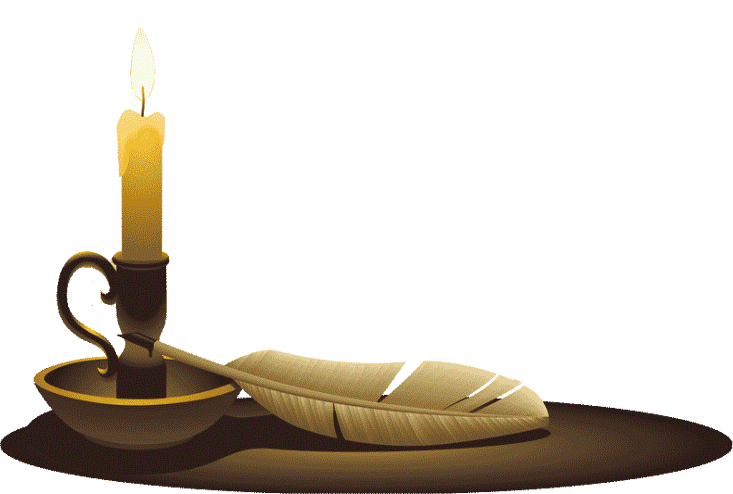 Переваги інклюзивної освіти
Переваги спільного навчання
Для дітей з особливими освітніми потребами.
Для інших дітей.
Для педагогів.
Для батьків дітей з особливими освітніми потребами.
Для батьків інших дітей.